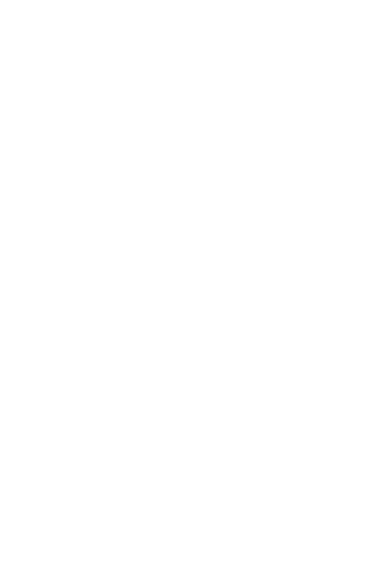 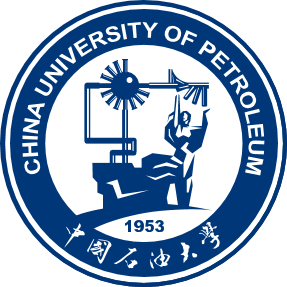 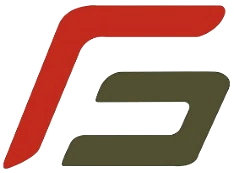 石油工程学院宿舍卫生
检查结果
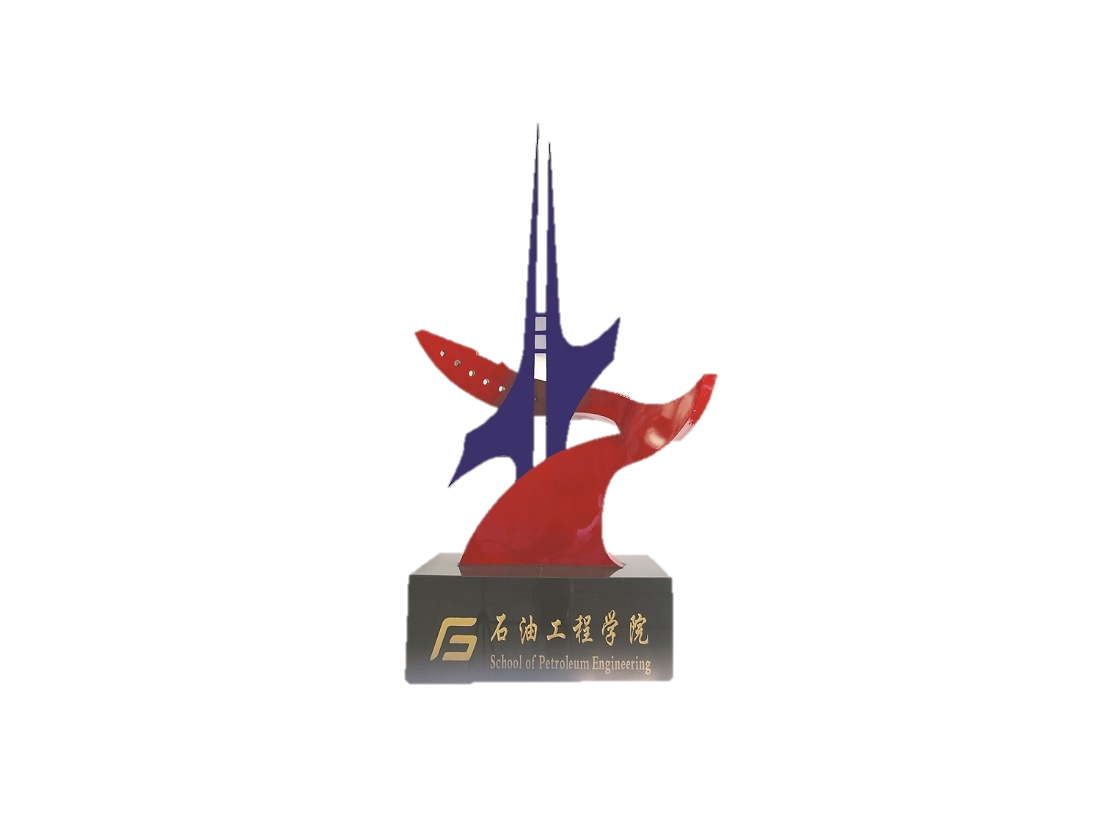 2023.02.25
优秀宿舍
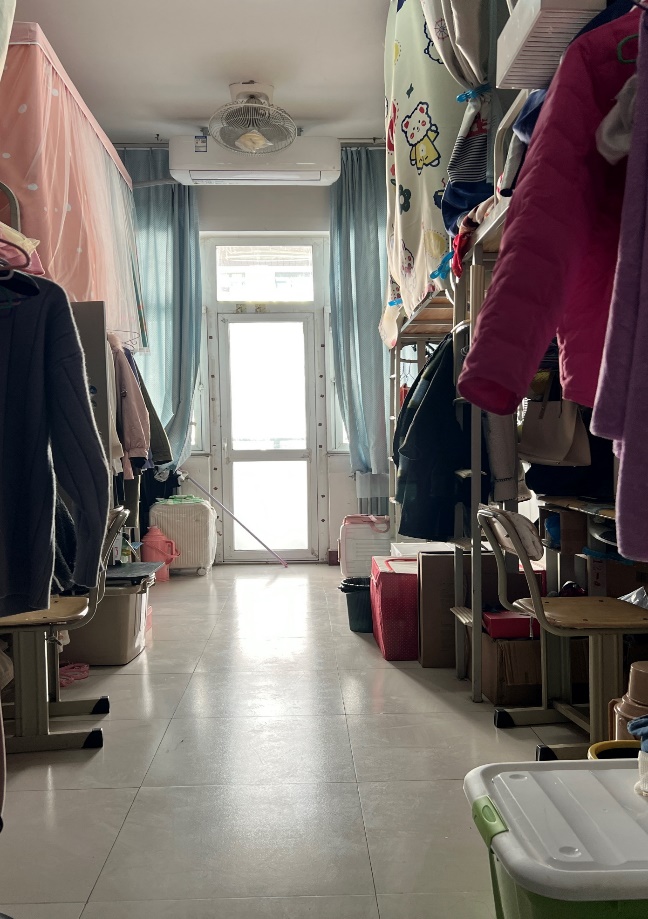 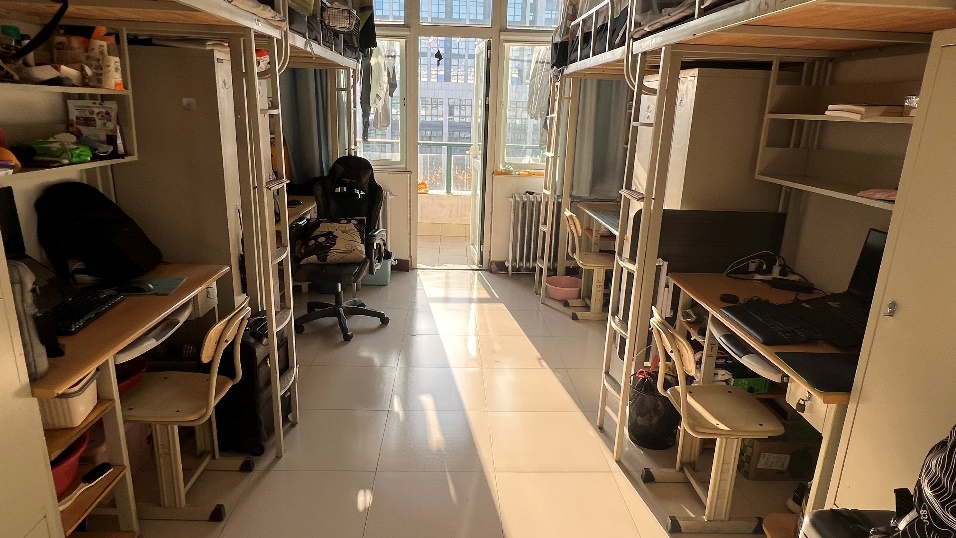 研2-211
研2-212
优秀宿舍
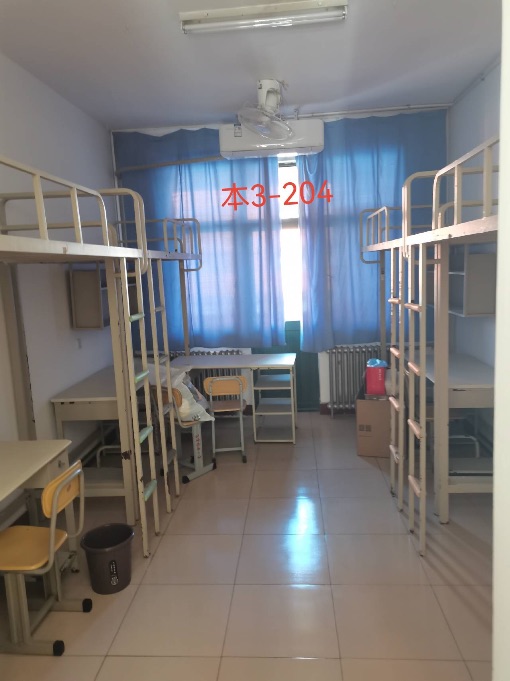 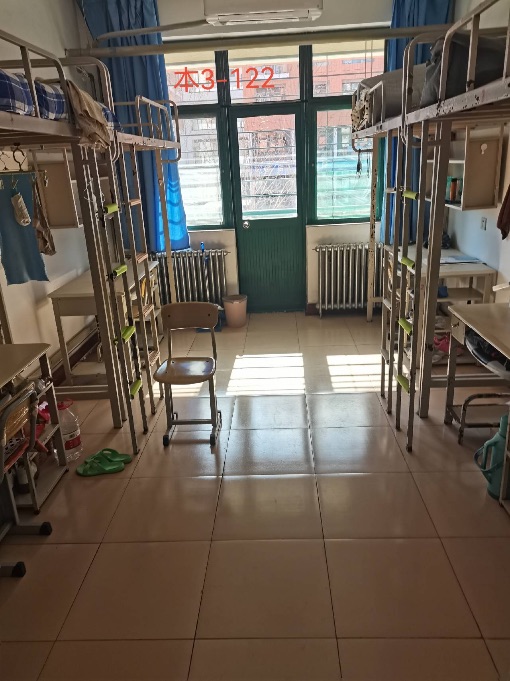 本3-122
本3-204
优秀宿舍
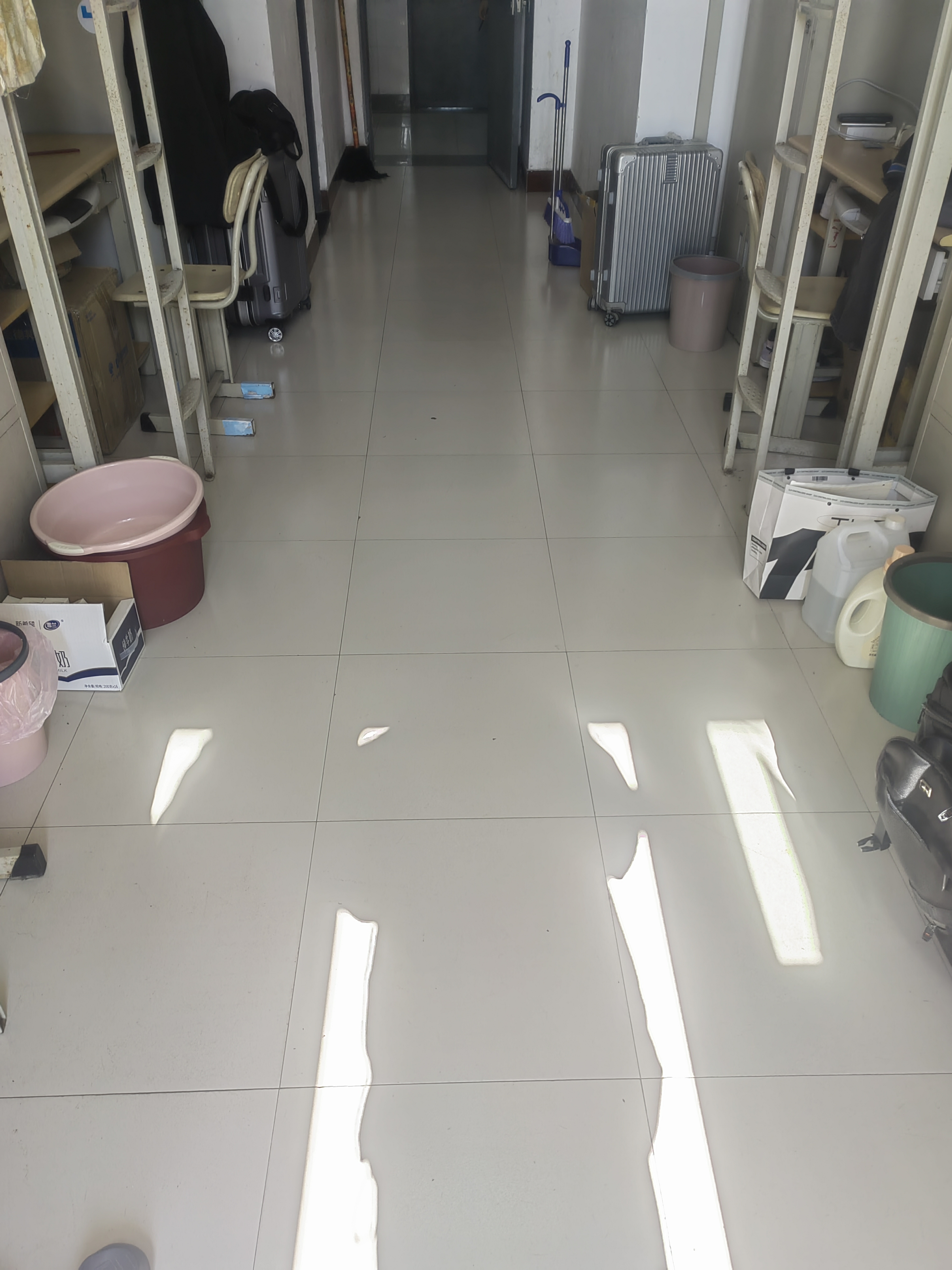 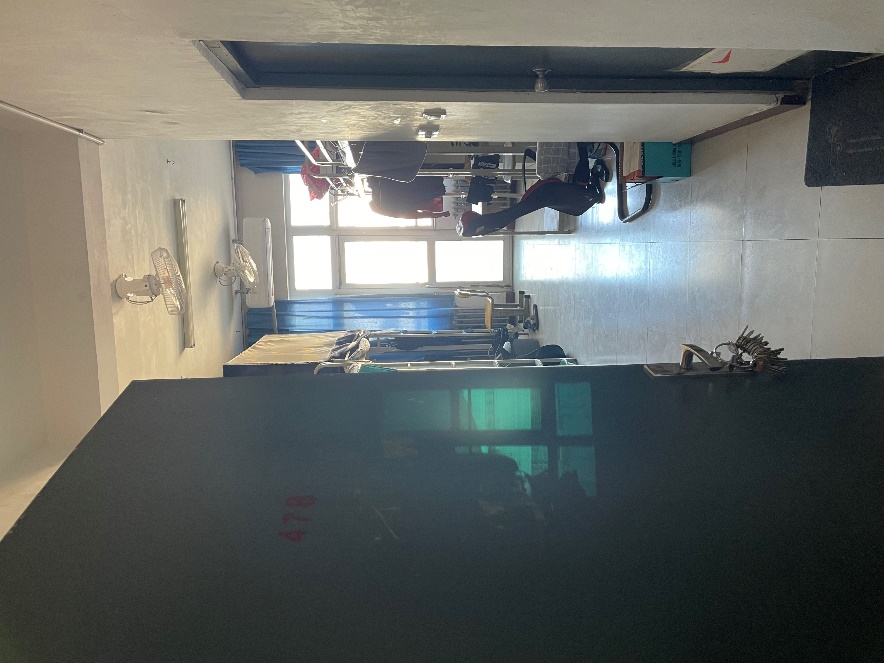 研3-478
研1-517
优秀宿舍
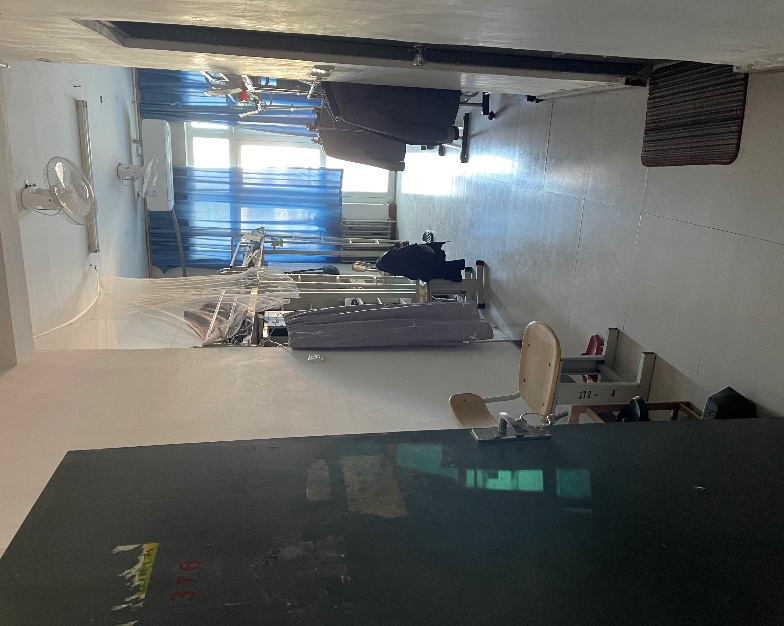 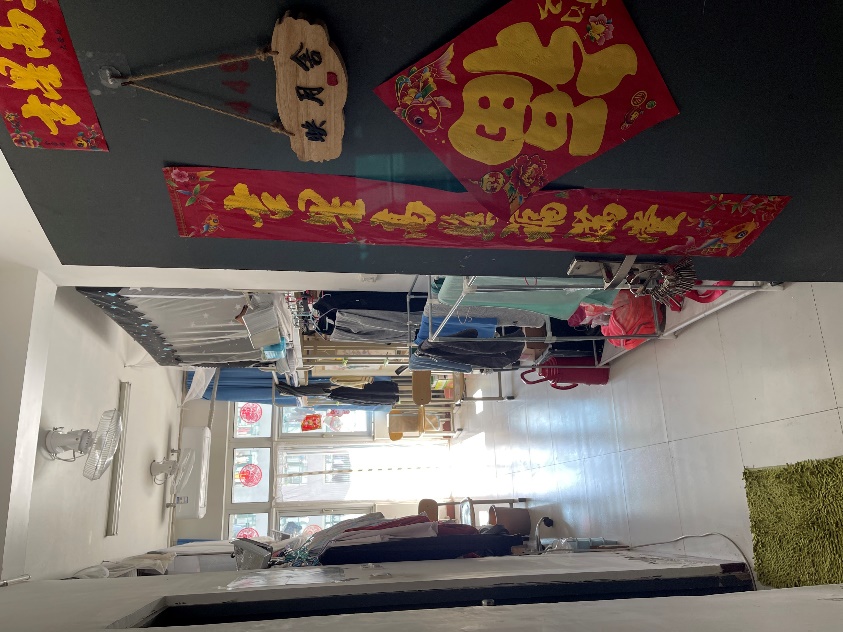 研3-449
研3-376
优秀宿舍
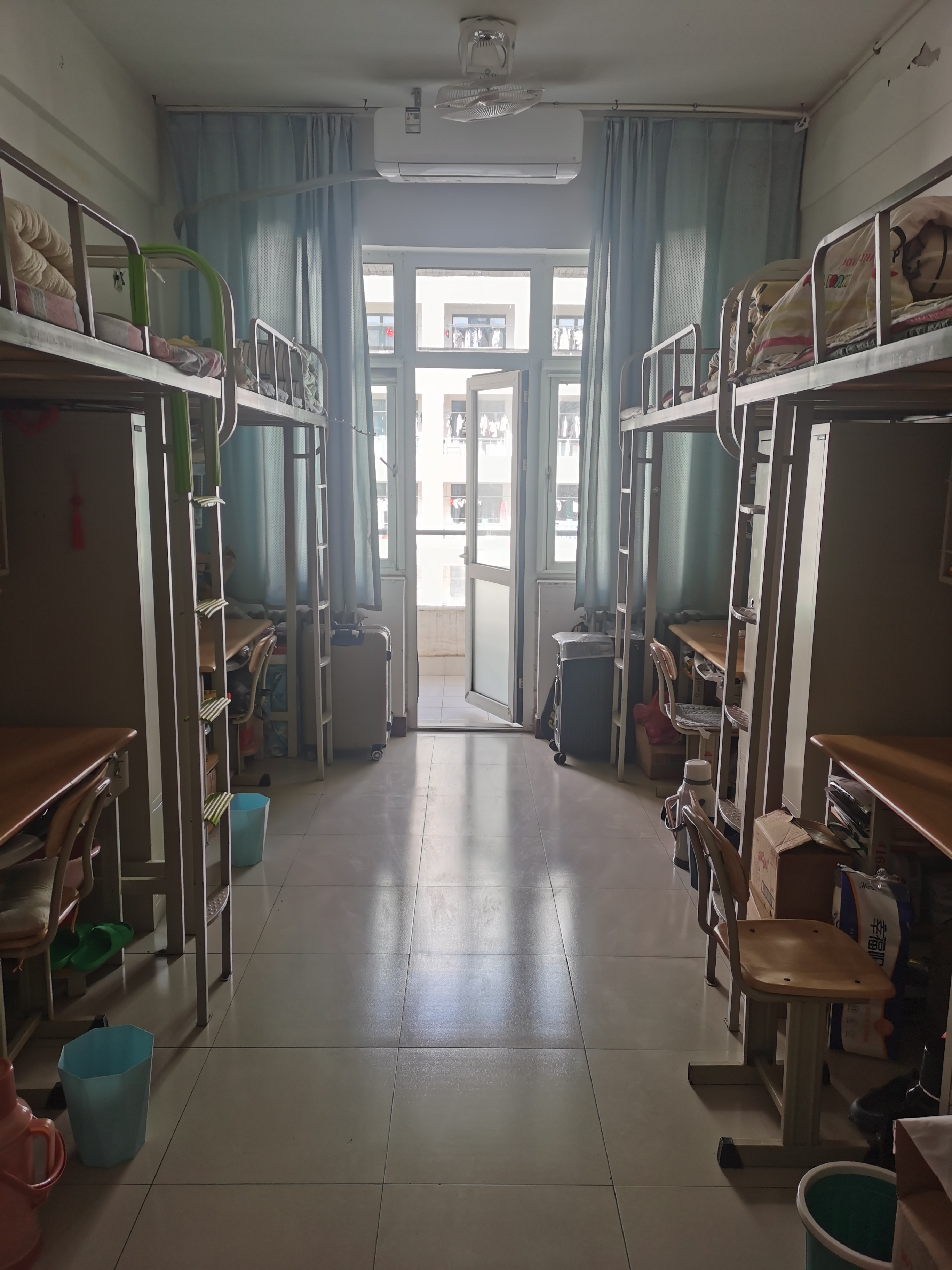 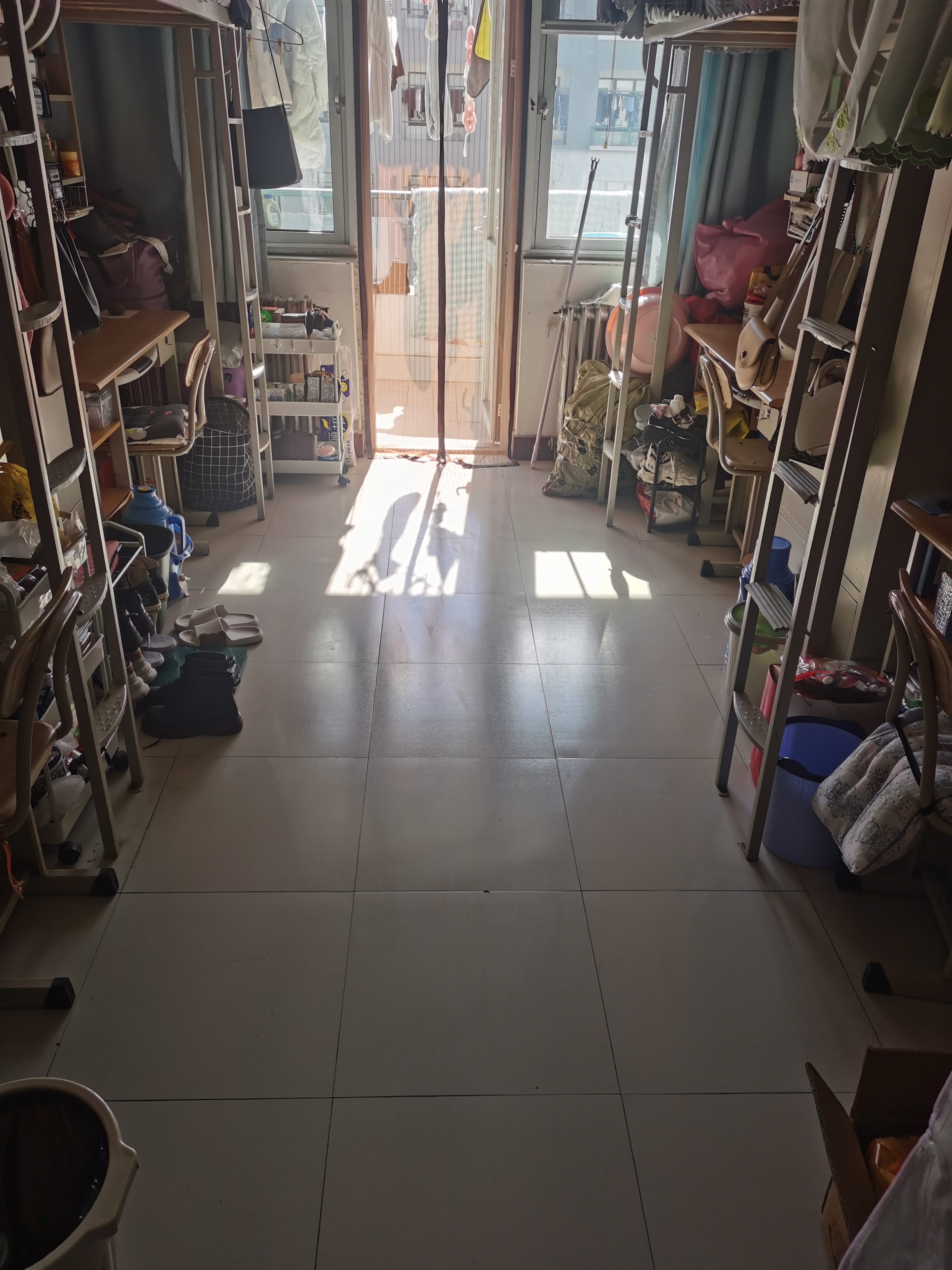 研2-415
研2-416
优秀宿舍
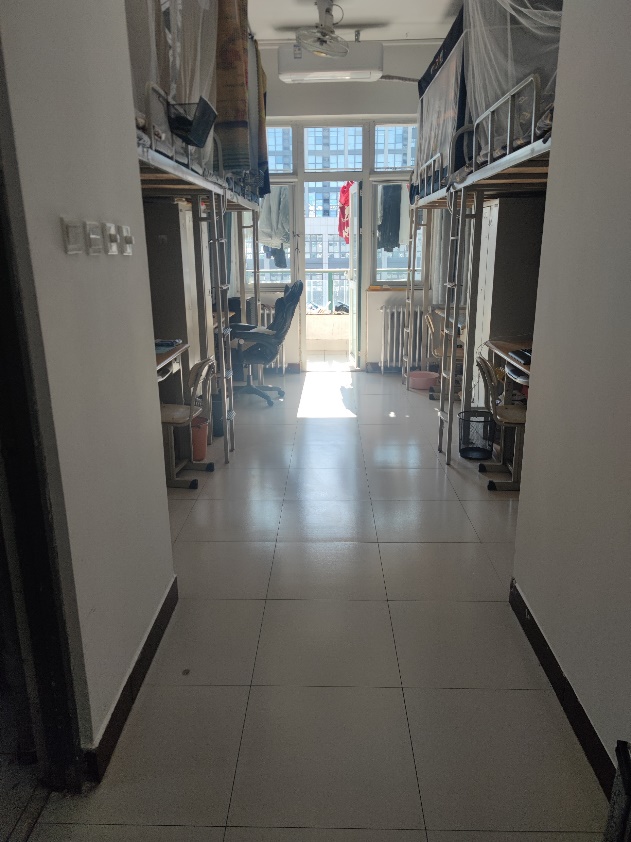 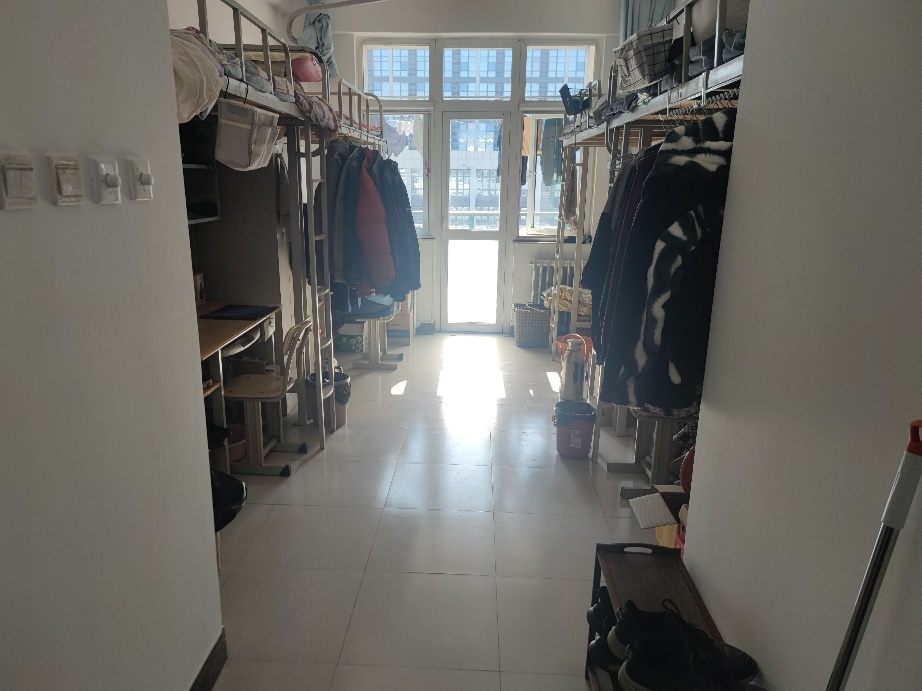 研1-453
研1-451
优秀宿舍
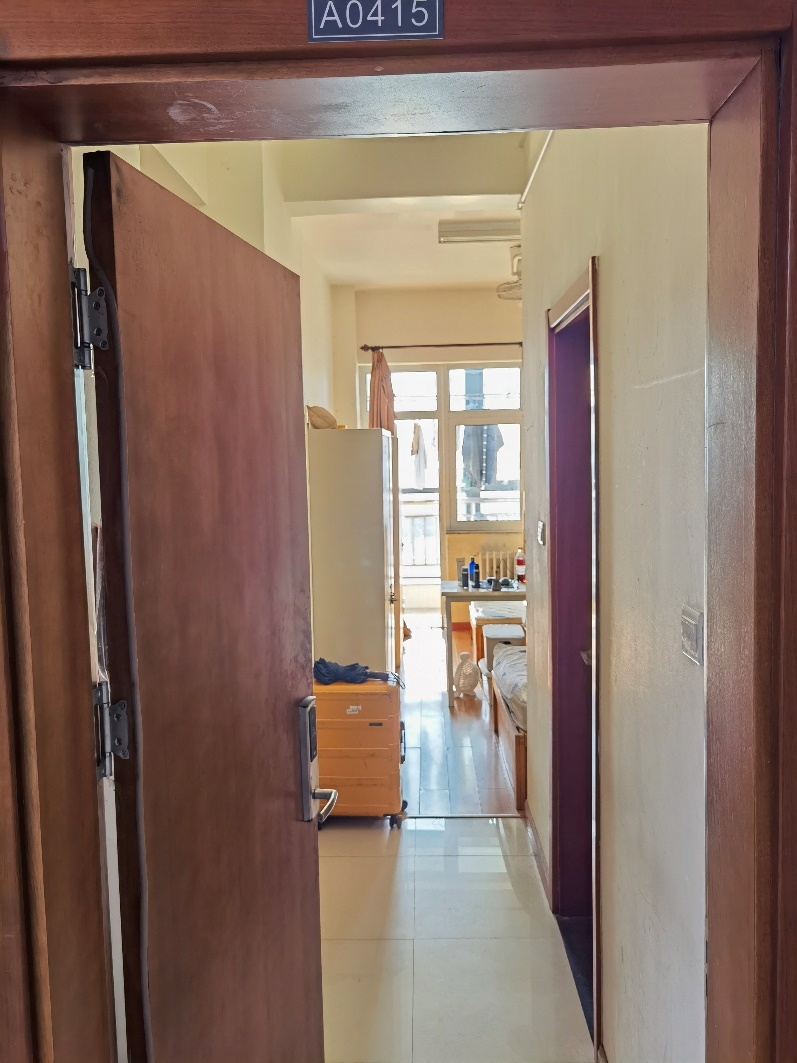 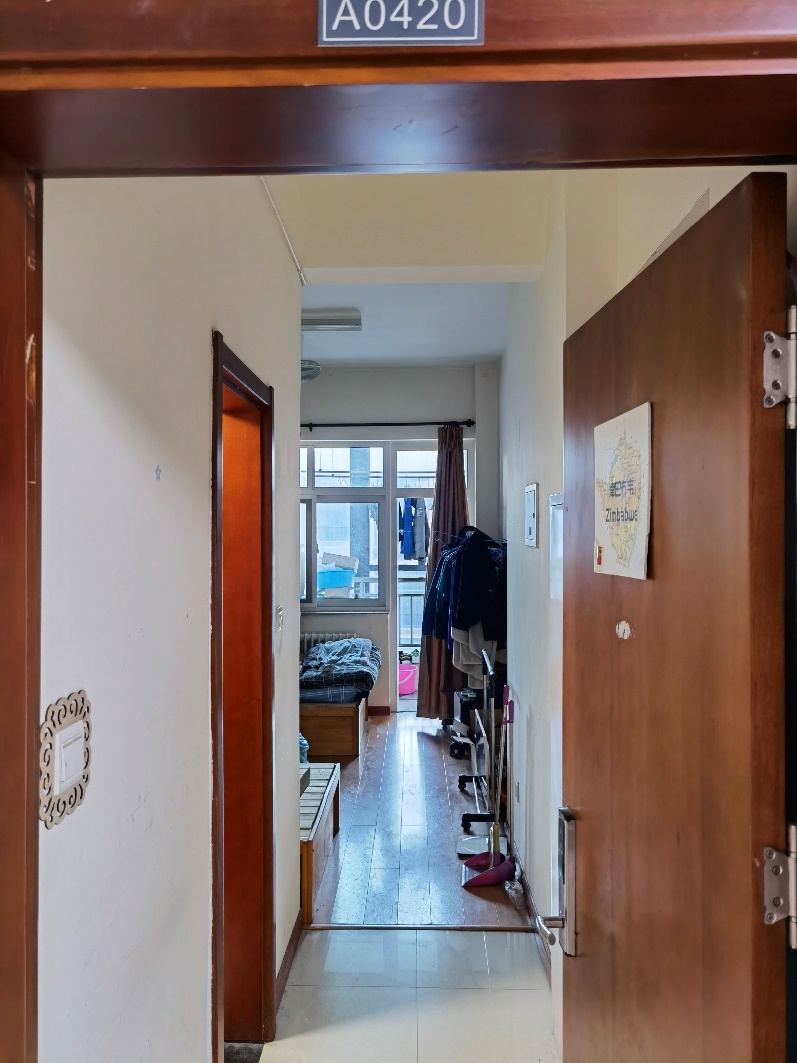 研1-451
留培楼-415
留培楼-420
优秀宿舍
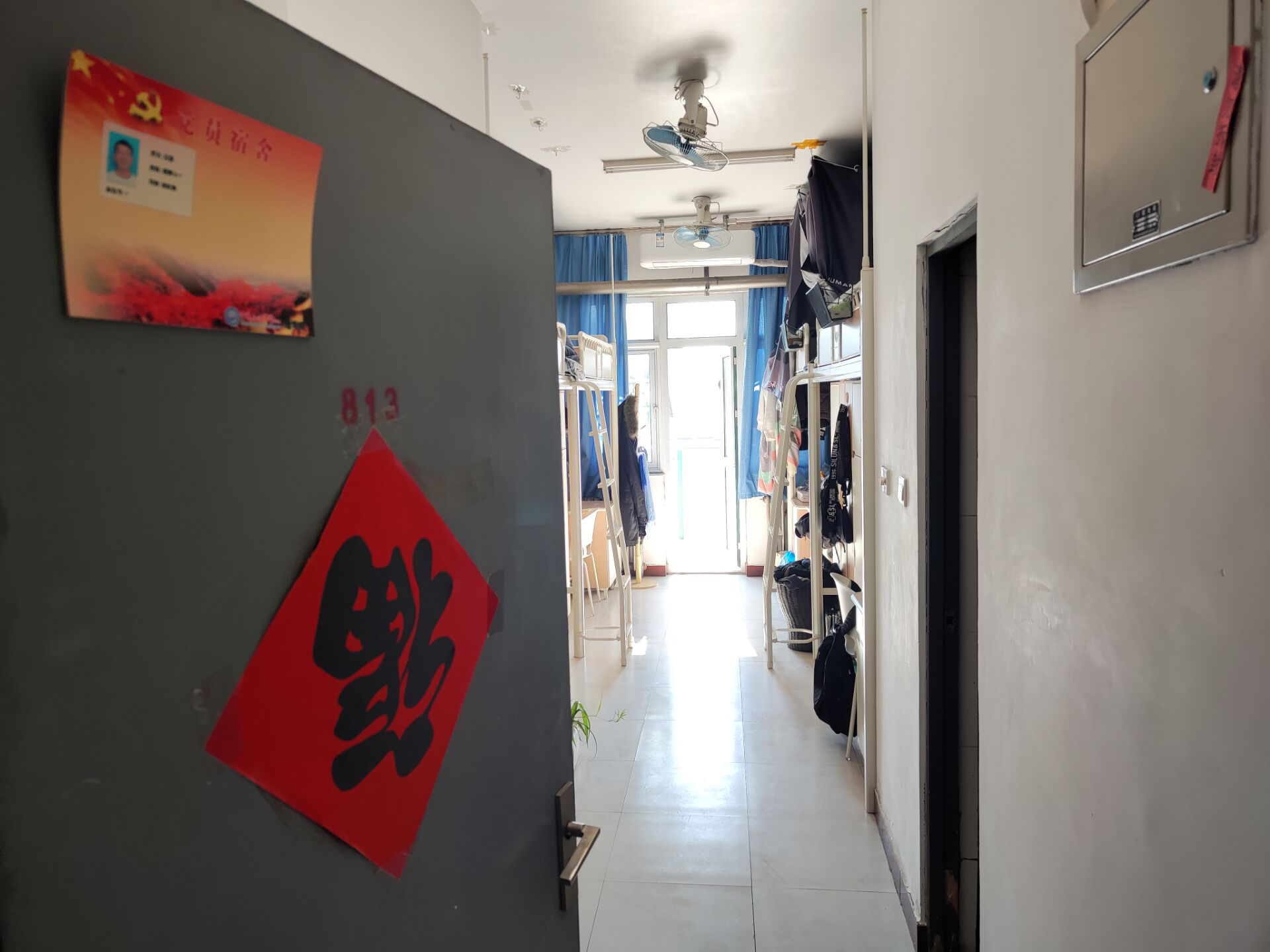 研3-813
存在问题宿舍
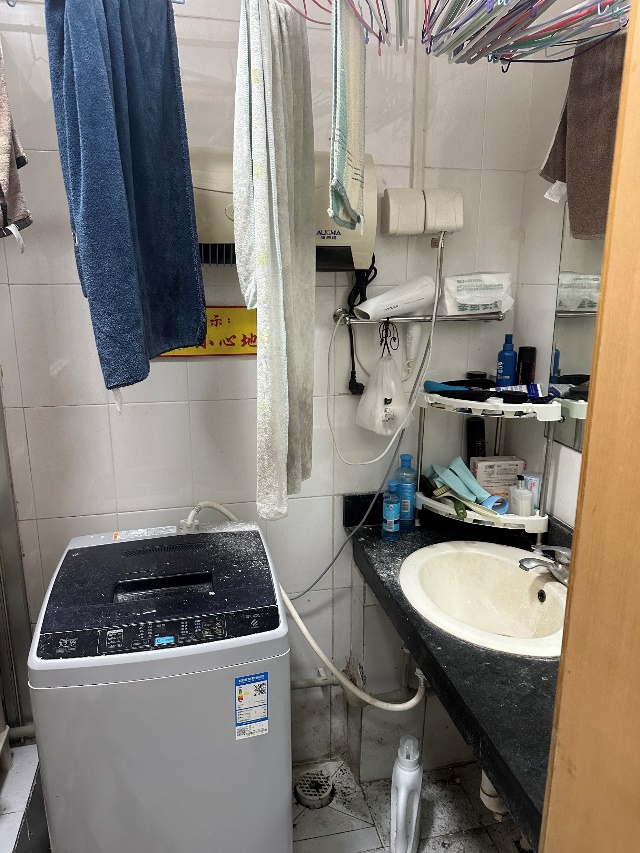 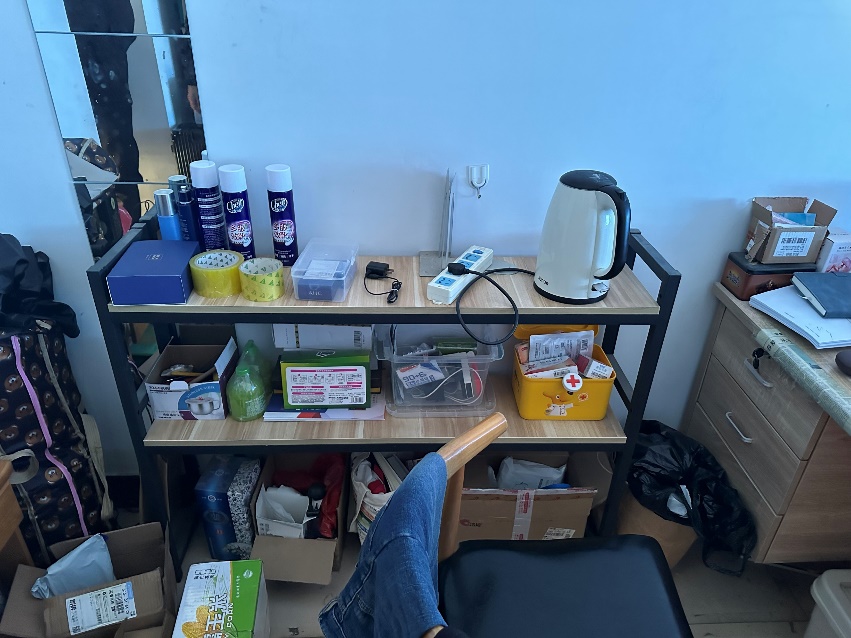 本1-417
电热吹风机
本1-319
堆放杂物较多 存在违规电器
存在问题宿舍
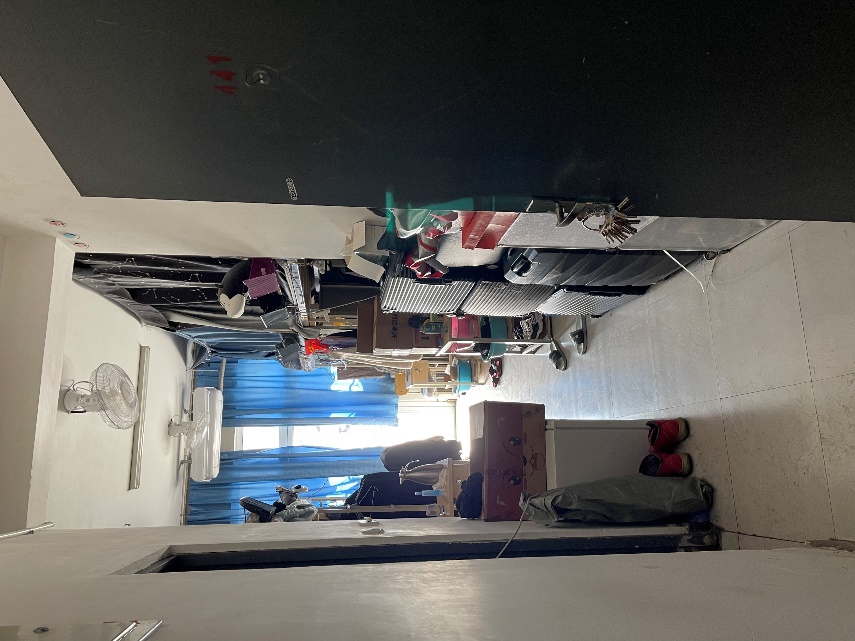 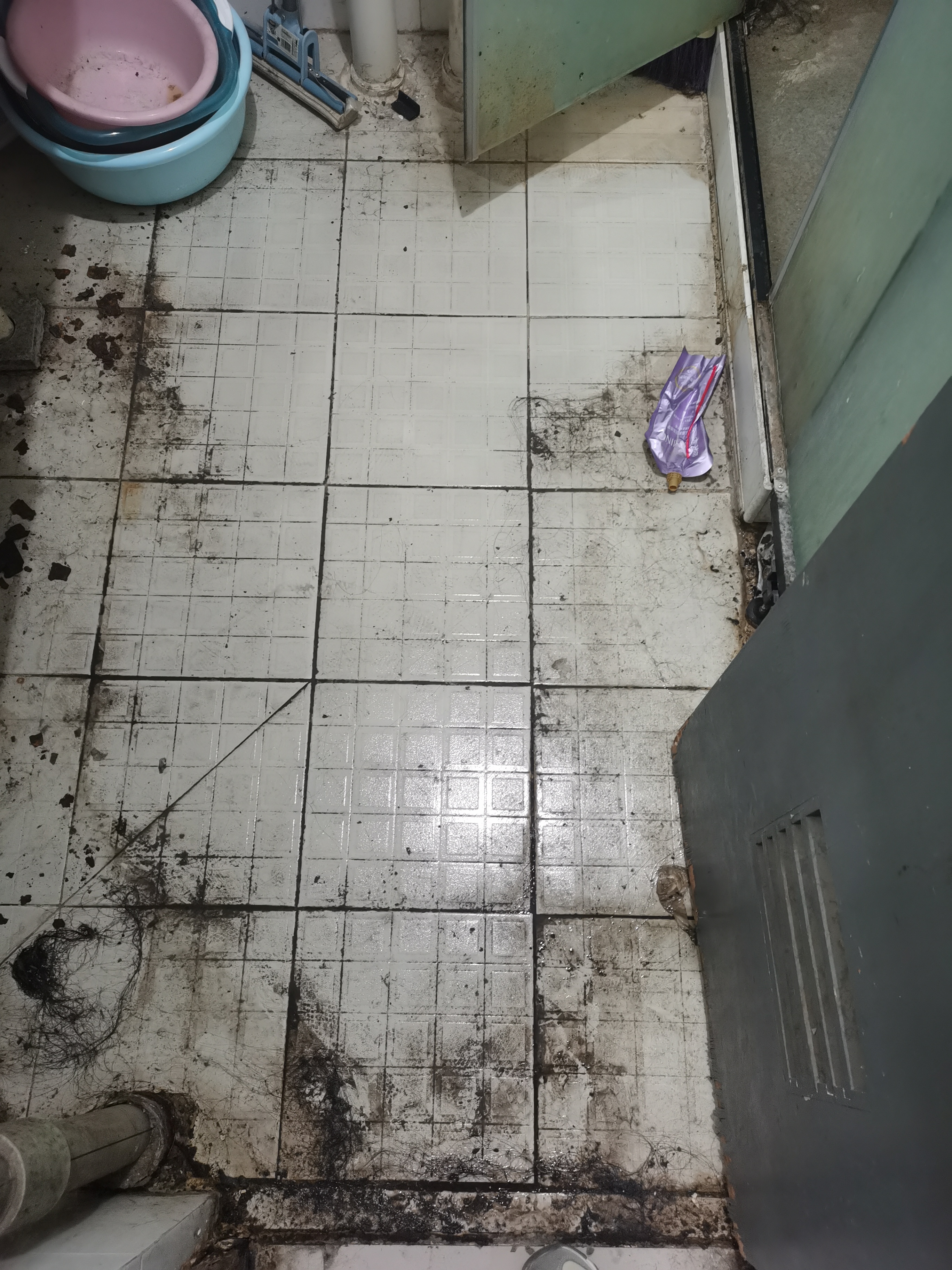 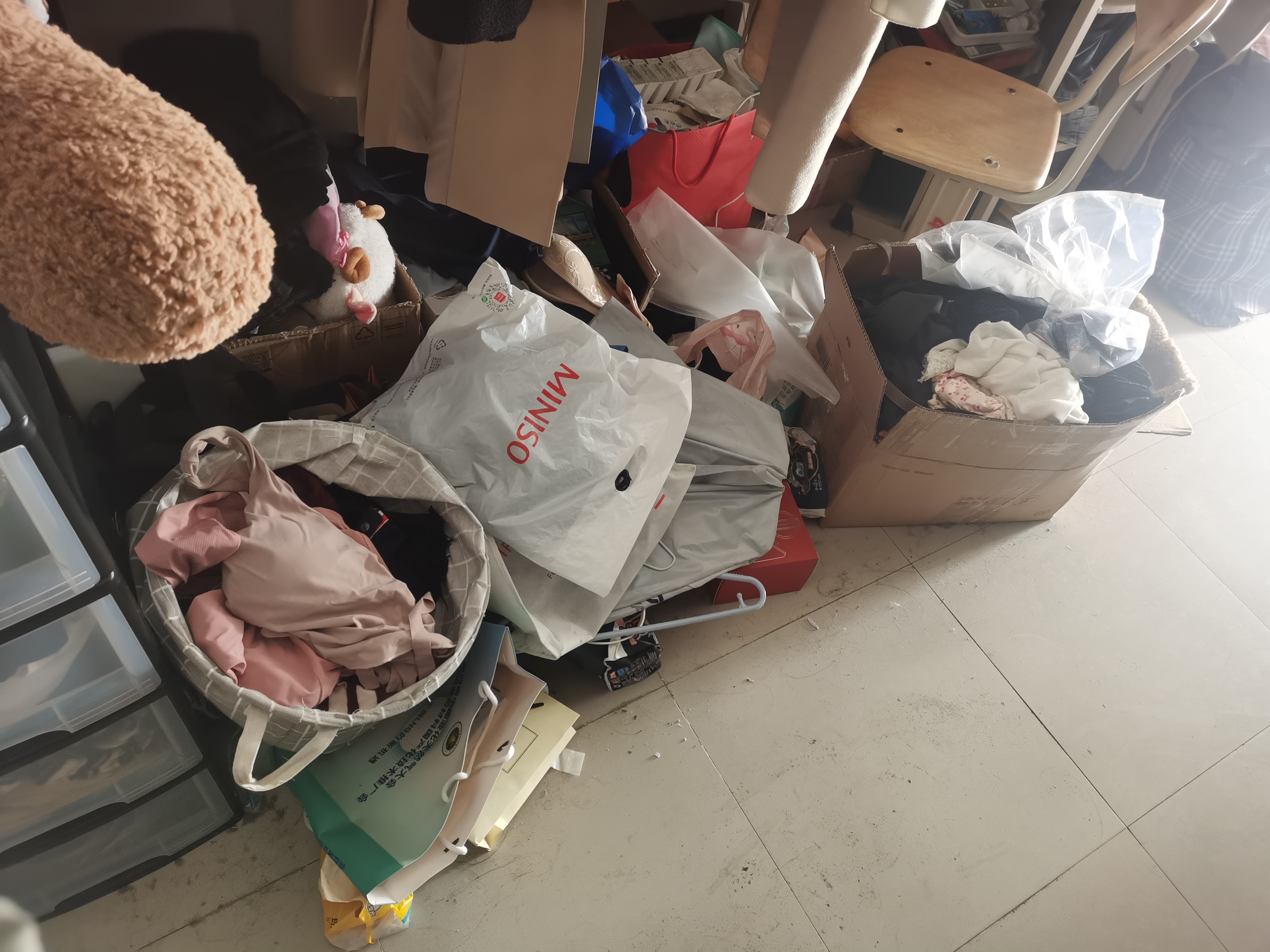 研3-441 地面脏乱
研2-413 脏乱差
存在问题宿舍
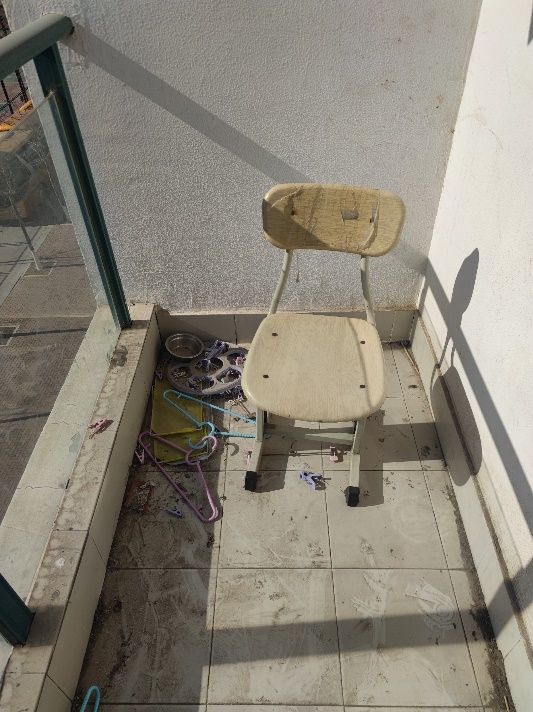 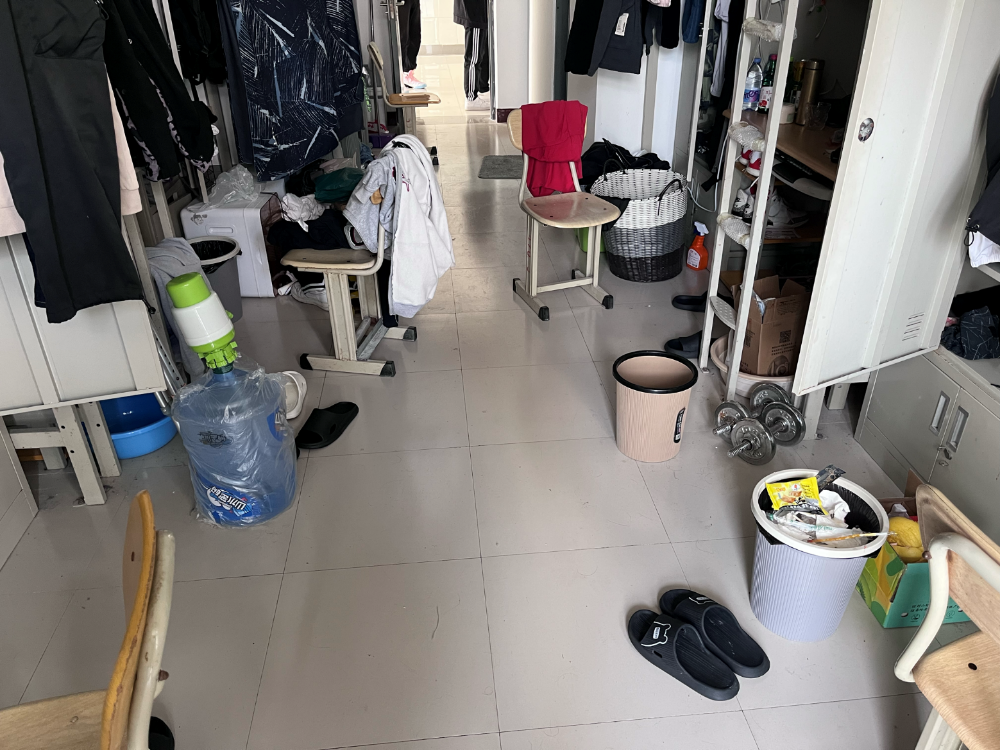 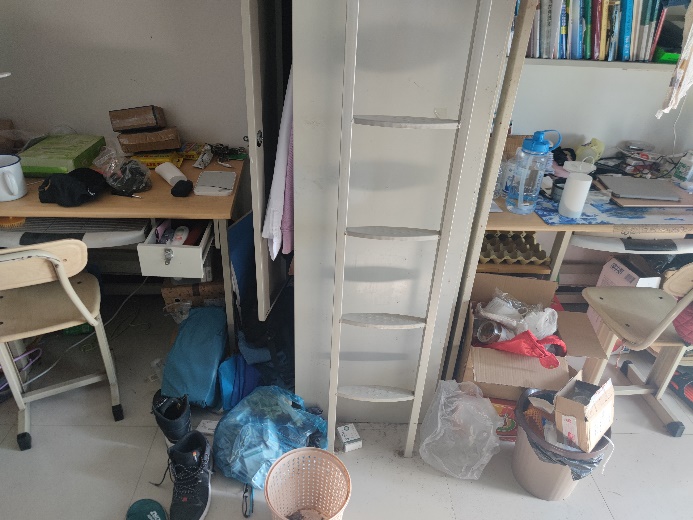 研1-357
存在问题：个人物品摆放杂乱
研1-470
存在问题：物品杂乱
存在问题宿舍
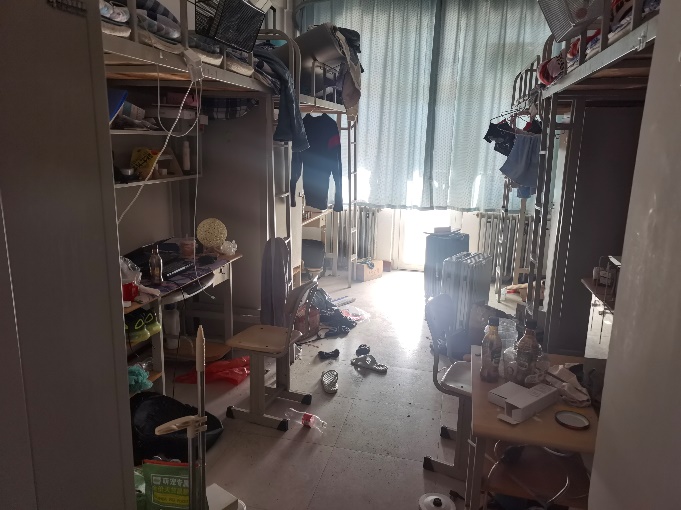 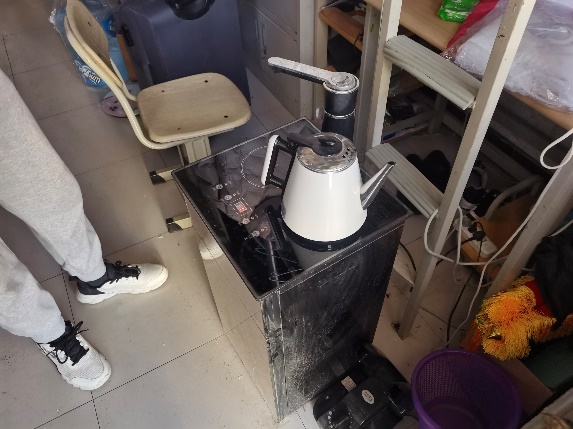 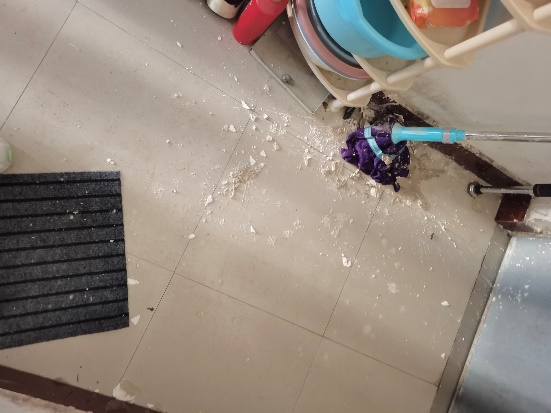 研1-302
存在问题：违规电器 地面脏
研1-341
存在问题：物品杂乱
存在问题宿舍
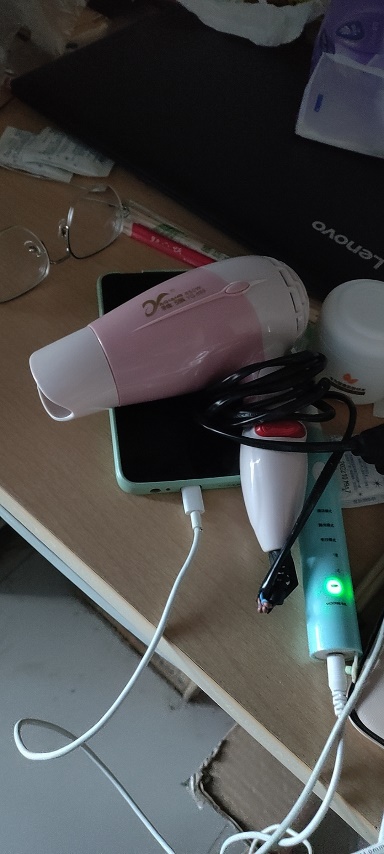 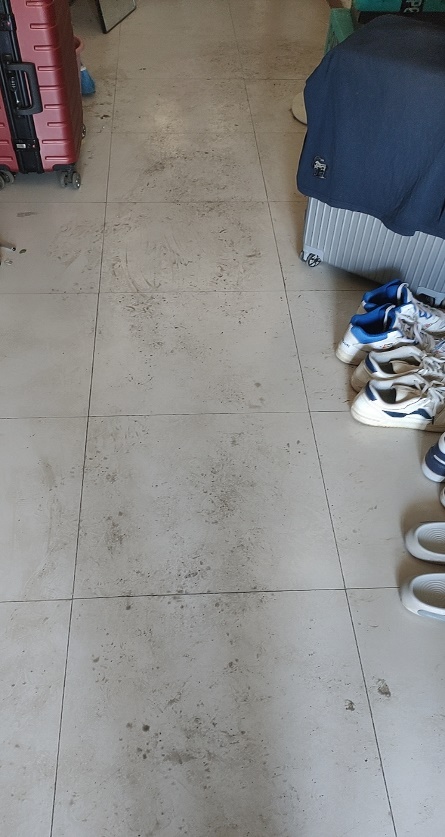 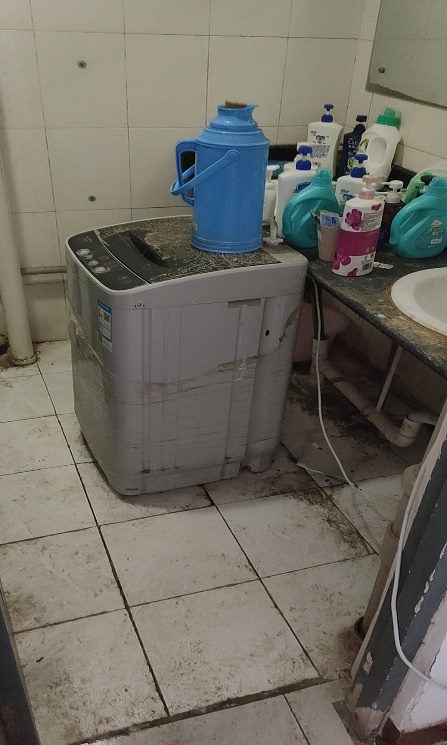 研3-416
存在问题：违规电器、地面脏乱
研3-426
存在问题：违规电器
存在问题宿舍
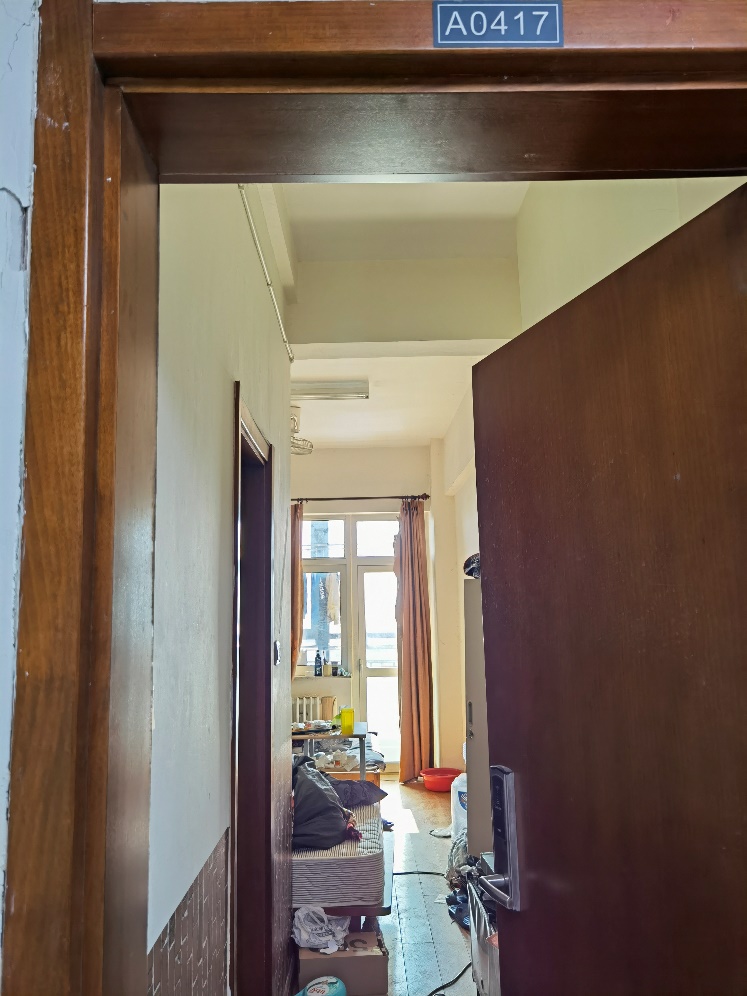 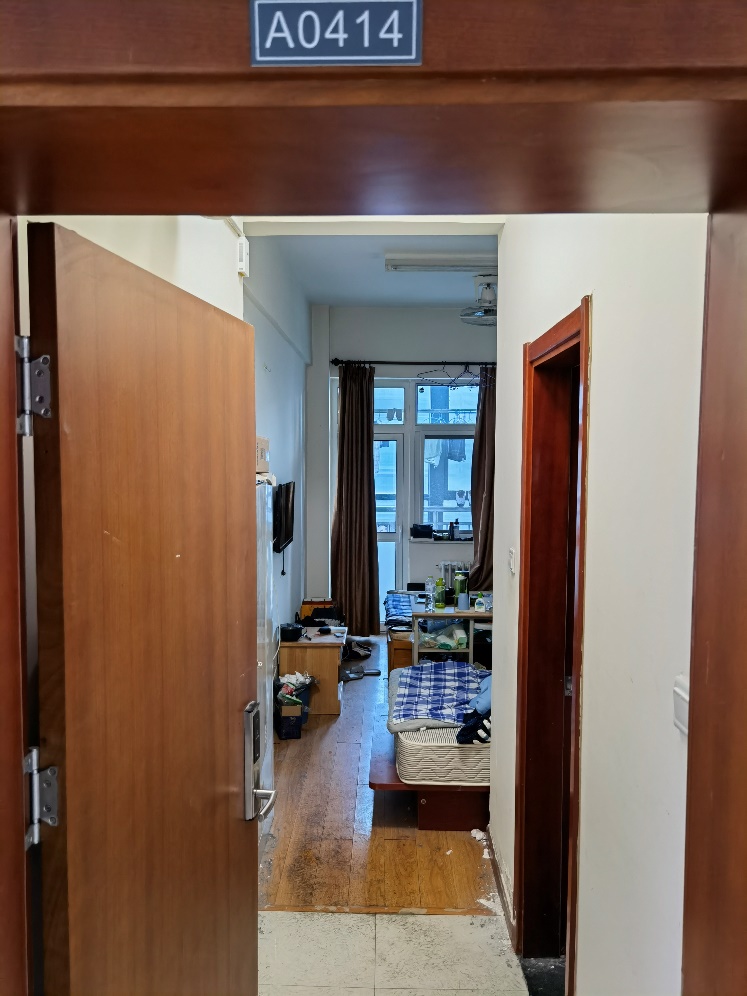 留培楼-414
存在问题：地面脏
留培楼-417
存在问题：地面脏，物品杂乱
存在问题宿舍
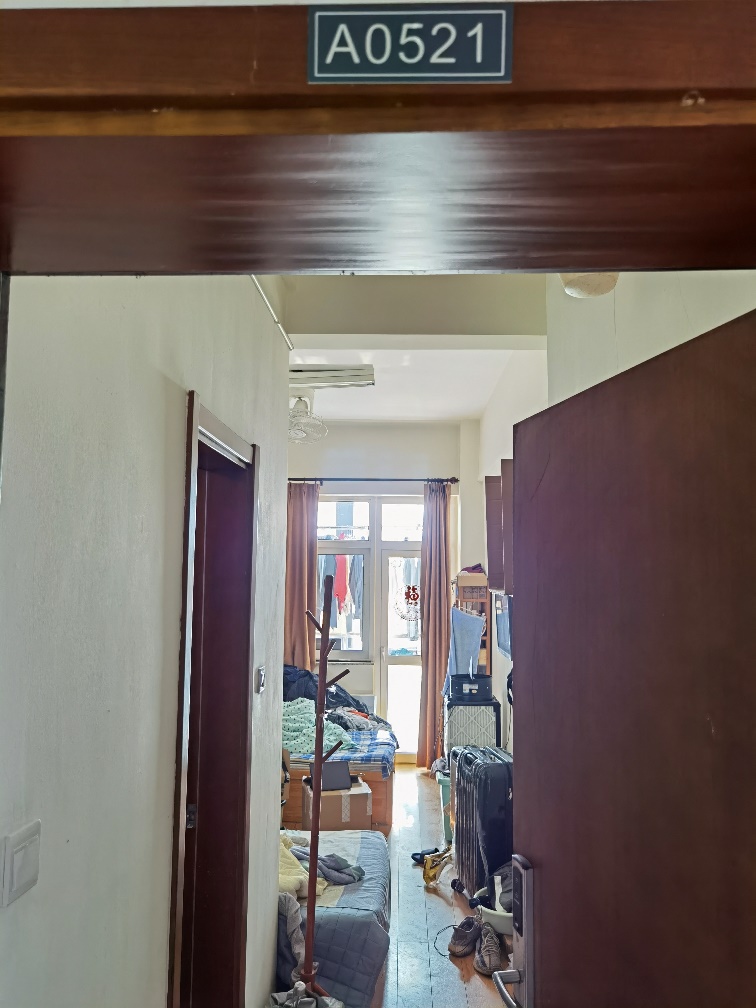 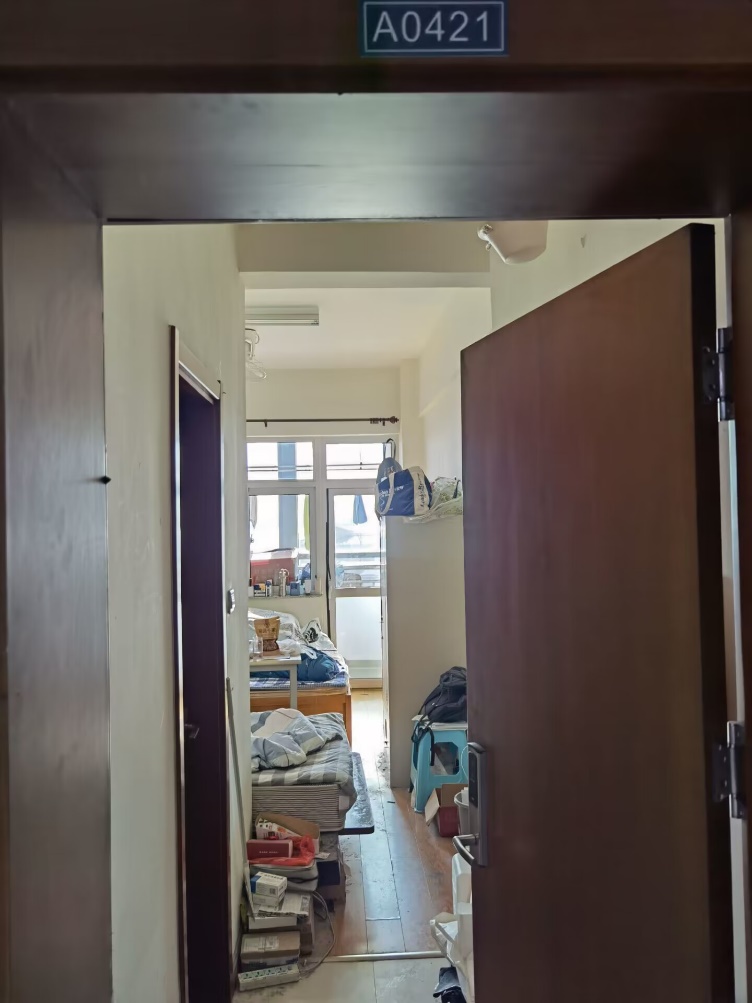 留培楼-421
存在问题：地面脏，物品杂乱
留培楼-521
存在问题：地面脏，卫生间脏乱
存在问题宿舍
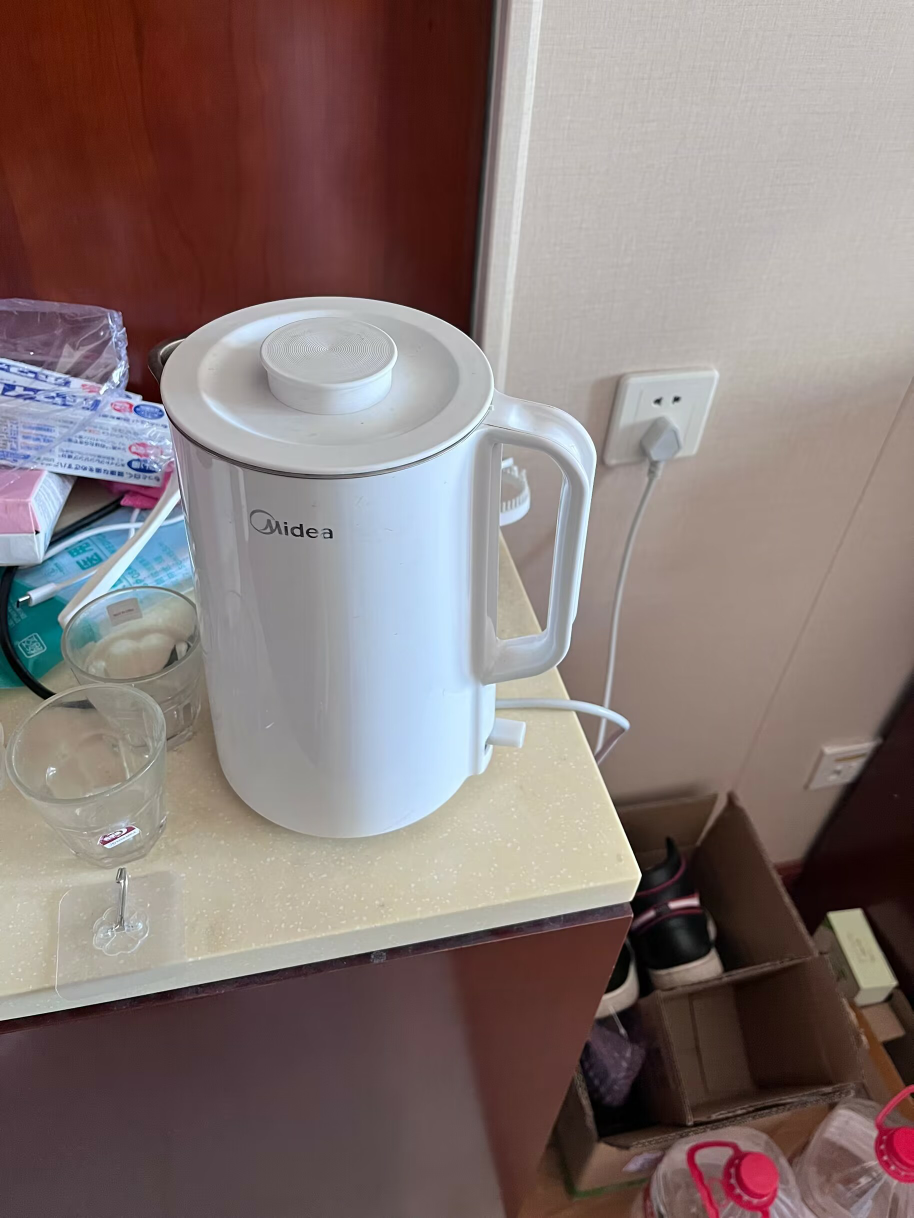 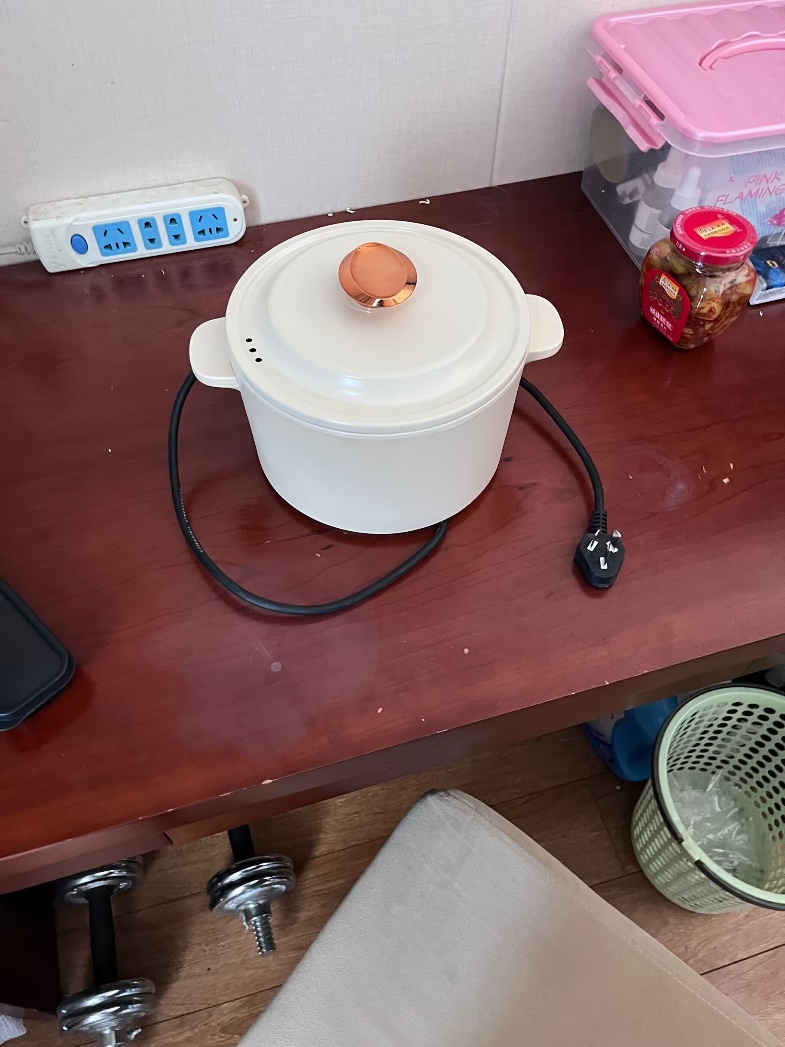 培训楼1306
存在问题：违规电器
培训楼1326
存在问题：违规电器